AUDIÊNCIA pública:Novo plano DIRETOR DA CIDADE DO RIO DE JANEIRO
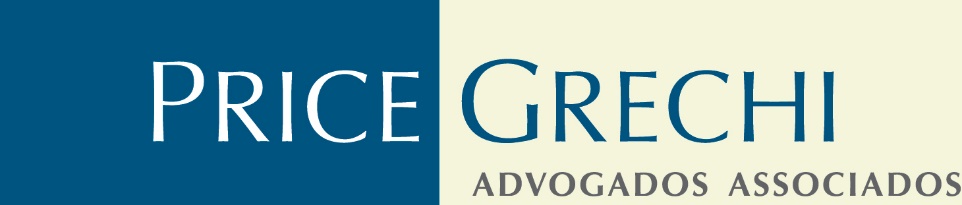 IAB – INSTITUTO DOS ADVOGADOS BRASILEIROS
1º Destaque
TEXTO DO PLC, ART. 99. “Os recursos auferidos com as contrapartidas financeiras oriundas da outorga onerosa do direito de construir serão utilizados prioritariamente para as seguintes finalidades”:
I – regularização fundiária, urbanística e edilícia; 
II – execução de programas e projetos habitacionais de interesse social; 
III – constituição de reserva fundiária; 
IV – ordenamento e direcionamento da expansão urbana; 
V – implantação de equipamentos urbanos e comunitários; 
VI – criação ou requalificação de espaços públicos, áreas de lazer e áreas verdes; 
VII – criação de unidades de conservação ou proteção de outras áreas de interesse ambiental e agrícola; e 
VIII – proteção de áreas de interesse histórico, cultural ou paisagístico.
PROPOSTA DE ALTERAÇÃO. ART. 99. “Os recursos auferidos com as contrapartidas financeiras oriundas da outorga onerosa do direito de construir serão utilizados necessariamente para as seguintes finalidades”: (...)
FUNDAMENTAÇÃO: Lei 10.257/2001, Art. 2º A política urbana tem por objetivo ordenar o pleno desenvolvimento das funções sociais da cidade e da propriedade urbana, mediante as seguintes diretrizes gerais:  IX – justa distribuição dos benefícios e ônus decorrentes do processo de urbanização. As contrapartidas financeiras do direito de construir devem ser vertidas necessariamente para as finalidades indicadas nos respectivos incisos, em consonância com as normas gerais dos art. 26. O direito de preempção será exercido sempre que o Poder Público necessitar de áreas para: I – regularização fundiária; II – execução de programas e projetos habitacionais de interesse social; III – constituição de reserva fundiária; IV – ordenamento e direcionamento da expansão urbana; V – implantação de equipamentos urbanos e comunitários; VI – criação de espaços públicos de lazer e áreas verdes; VII – criação de unidades de conservação ou proteção de outras áreas de interesse ambiental; VIII – proteção de áreas de interesse histórico, cultural ou paisagístico (Do direito de preempção). Art. 31. Os recursos auferidos com a adoção da outorga onerosa do direito de construir e de alteração de uso serão aplicados com as finalidades previstas nos incisos I a IX do art. 26 desta Lei.  (Da outorga onerosa do direito de construir). SANÇÃO: Lei 10.257/2001, Art. 52. Sem prejuízo da punição de outros agentes públicos envolvidos e da aplicação de outras sanções cabíveis, o Prefeito incorre em improbidade administrativa, nos termos da Lei no 8.429, de 2 de junho de 1992, quando: IV – aplicar os recursos auferidos com a outorga onerosa do direito de construir e de alteração de uso em desacordo com o previsto no art. 31 desta Lei.
2º Destaque
TEXTO DO PLC: ART. 424. “Fica garantido o acompanhamento pela sociedade das atividades de competência do SIPLAN, através do amplo acesso às informações e da participação no processo de planejamento municipal, através dos Conselhos Municipais, das Audiências Públicas e dos demais instrumentos estabelecidos neste Título”.
PROPOSTA DE ACRÉSCIMO. ART. 424, §9º. As subprefeituras (7), que administram as regiões administrativas na cidade, promoverão, com a periodicidade mínima de 01 (um) ano, debates, audiências e consultas públicas junto à população local para acompanhamento e avaliação da execução do plano diretor e elaboração de propostas de revisão e alteração futuras, cujos resultados integrarão o Sistema Integrado de Planejamento e Gestão Urbana, Ambiental e da Paisagem Cultural – SIPLAN.
FUNDAMENTAÇÃO: Lei nº 10.257/2001.  Art. 2º A política urbana tem por objetivo ordenar o pleno desenvolvimento das funções sociais da cidade e da propriedade urbana, mediante as seguintes diretrizes gerais: II – gestão democrática por meio da participação da população e de associações representativas dos vários segmentos da comunidade na formulação, execução e acompanhamento de planos, programas e projetos de desenvolvimento urbano. Art. 43. Para garantir a gestão democrática da cidade, deverão ser utilizados, entre outros, os seguintes instrumentos: II – debates, audiências e consultas públicas.
3º Destaque
TEXTO DO PLC: ART. 461. “Os processos autuados até o dia anterior à edição desta Lei Complementar, cujos projetos observem a legislação em vigor à época, ficam isentos da aplicação da presente Lei Complementar”.
PROPOSTA DE ALTERAÇÃO: Substituir “processos autuados” por “protocolados” (“apresentados”). Substituir “à edição desta Lei Complementar” por “à publicação desta Lei Complementar”.
FUNDAMENTAÇÃO: Lei nº 9.784/1999, Art. 5. O processo administrativo pode iniciar-se de ofício ou a pedido de interessado. “Autuação” é ato administrativo que depende necessariamente das providências internas no âmbito da própria Administração Pública, enquanto “protocolo” (apresentação) é ato praticado apenas interessado que caracteriza o mero recebimento do pedido formulado pela (ex: licença, autorização, permissão etc.). 
O LINDB (Decreto-lei n 4.657/1942) emprega a expressão “publicação” para designar o termo inicial da “vigência” (vigor) para a plena aplicação da lei nova: art. 1.  Salvo disposição contrária, a lei começa a vigorar em todo o país quarenta e cinco dias depois de oficialmente publicada.
PROPOSTA DE ACRESCIMO: Art. 461-A. Os processos de licenciamento de obras e edificações, protocolados até a data de publicação desta lei, sem despacho decisório serão apreciados integralmente de acordo com a legislação em vigor à época do protocolo, exceto nos casos de manifestação formal do interessado, a qualquer tempo, optando pela análise integral ou parcial, no que couber, nos termos desta lei.

FUNDAMENTAÇÃO:  LINDB (Decreto-lei n 4.657/1942). Art. 2.  Não se destinando à vigência temporária, a lei terá vigor até que outra a modifique ou revogue (Tempus regit actum).  Deve ser facultado ao interessado o direito de submeter ou não o seu processo de licenciamento de obras e edificações ao regime jurídico da nova legislação, total ou parcialmente, no que couber.
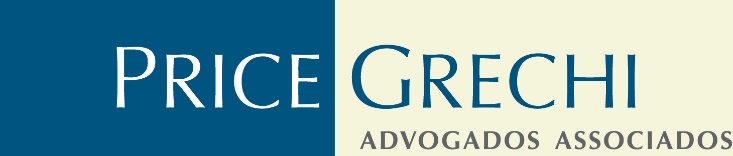 MUITO OBRIGADO!
FREDERICO PRICE GRECHI

+55(21)999148048
frederico@pricegrechi.com.br